Week   7
AIM1202 หลักการสื่อสารการตลาด
อ. อิสรี ไพเราะ(อ.ต๊ะ)
isaritiaw@gmail.com
MB. 086-358-3508
อ่านตำราบทที่ 4
การวางแผนการสื่อสารการตลาด
กรอบการวิเคราะห์เพื่อใช้ในการพิจารณาตัดสินใจการใช้สื่อดังกล่าวนี้ เรียกว่า “การวางแผนการใช้สื่อ” หรือ “Media planning” อันเป็นกระบวนการเพื่อควบคุมกำกับข่าวสารโฆษณาไปยังกลุ่มเป้าหมายในเวลา และสถานที่ที่เหมาะสม ด้วยการใช้ช่องทางการสื่อสารที่เหมาะสมกลมกลืนกัน (Bovee,et al.1995: 341)

การวางแผนการสื่อสารการตลาด หมายถึง การวิเคราะห์และตัดสินใจกำหนดวิธีการและแนวทางปฏิบัติงาน โดยใช้ทรัพยากรต่างๆ  ที่มีอยู่เพื่อให้การสื่อสารดำเนินไปตามวัตถุประสงค์และบรรลุเป้าหมายตามที่กำหนดไว้
จากการวางแผนการใช้สื่อดังกล่าว จะช่วยให้สามารถตอบคำถาม 5 ประการ อันเป็นหลักสำคัญของการสื่อสารการตลาด  ดังนี้คือ
1. ใครคือกลุ่มเป้าหมายที่องค์กรต้องการเข้าถึง
2. เมื่อไรและที่ไหนที่องค์กรต้องการจะเข้าถึง
3. องค์กรควรเข้าถึงมากน้อยเพียงไร
4. องค์กรจำเป็นต้องเข้าถึงบ่อยเพียงใด
5. จะต้องลงทุนมากน้อยแค่ไหน
การวางแผนการใช้สื่อ มีกระบวนการดำเนินงานเช่นเดียวกับการวางแผนการโฆษณาดังกล่าวมาแล้ว ประกอบด้วย 4 ขั้นตอน คือ
1. การวิเคราะห์ตลาดและกำหนดกลุ่มเป้าหมาย
2. การกำหนดวัตถุประสงค์ในการใช้สื่อ
3. การพัฒนากลยุทธ์การใช้สื่อ
4. การประเมินผลและการติดตามผลการใช้สื่อ
ความสำคัญของการวางแผนการสื่อสารการตลาด
1. ช่วยให้แนวทางการปฏิบัติงานสื่อสารการตลาดแก่บุคคลทุกฝ่ายที่เกี่ยวข้อง ซึ่งจะทำให้เกิดความเข้าใจที่ชัดเจนตรงกัน อันเป็นผลดีต่อส่วนรวม
 2. ช่วยกำหนดขอบข่ายของงานและภารกิจรับผิดชอบในงานด้านสื่อสารการตลาด การวางแผนการสื่อสารการตลาดจะทำให้ทราบถึงปริมาณงาน กิจกรรมหรือโครงการต่างๆ  ที่จะต้องปฏิบัติ
3. ช่วยในการพัฒนาการตลาดของธุรกิจให้มีประสิทธิภาพยิ่งขึ้น การวางแผนการสื่อสารการตลาดจำเป็นต้องมีการวิเคราะห์สถานการณ์ของโอกาส และปัญหาที่เป็นอุปสรรค ซึ่งจะทำให้ธุรกิจต้องแสวงหาลู่ทางสำหรับสถานการณ์ดังกล่าว ก่อให้เกิดพัฒนาการทางการตลาด และพัฒนาธุรกิจต่อไป
วัตถุประสงค์ของการวางแผนการสื่อสารการตลาด
1. เพื่อให้เกิดการสอดคล้องกับนโยบาย และวัตถุประสงค์ทางการตลาด การสื่อสารการตลาดเป็นกิจกรรมที่มีความสำคัญต่อผลสำเร็จทางการตลาดไม่น้อยกว่ากิจกรมทางด้านอื่น เป็นการถ่ายทอดสารจากธุรกิจไปยังผู้รับสาร โดยต้องสอดคล้องกับนโยบายและวัตถุประสงค์ การวางแผนการสื่อสารการตลาดเป็นการวิเคราะห์และดำเนินงานเกี่ยวกับผู้รับสารเป้าหมาย สื่อวิธีการสื่อสารการตลาด ฯลฯ ที่ช่วยให้กระบวนการสื่อสารการตลาดสอดคล้องกับนโยบายและวัตถุประสงค์
2. เพื่อให้เกิดการประสานและสอดคล้องกับส่วนผสมทางการตลาด การสื่อสารการตลาดเป็นองค์ประกอบหนึ่งของส่วนผสมการตลาด ซึ่งต้องมีการวางแผนและกำหนดยุทธวีธีให้มีความเหมาะสมมากที่สุด ภายใต้สถานการณ์ที่เป็นอยู่ อำนวยให้เกิดการประสานงาน และสอดคล้องกับองค์ประกอบอื่นๆ
วัตถุประสงค์ของการวางแผนการสื่อสารการตลาด
3. เพื่อกำหนดกิจกรรมที่สนับสนุนและส่งเสริมการตลาด กิจกรรมทางธุรกิจที่เป็นหัวใจสำคัญ คือ การตลาด การสื่อสารการตลาดเป็นกิจกรรมที่เกี่ยวข้องกับผู้บริโภคโดยตรง การวางแผนการสื่อสารจะเป็นการกำหนดรายละเอียดของกิจกรรมที่จะปฏิบัติให้สามารถส่งเสริมและสนับสนุนงานด้านการตลาดได้อย่างมีประสิทธภาพ
 4. เพื่อให้เกิดการใช้ทรัพยากรอย่างประหยัดและคุ้มค่า การวางแผนเป็นการกำหนดรายละเอียดของการปฏิบัติงานในลักษณะของแผนงาน โครงการ กิจกรรมต่างๆ  ตลอดจนมีการกำหนดผู้รับผิดชอบ กำหนดงบประมาณ ระยะเวลา โดยคาดคะเนความต้องการในการใช้ทรัพยากรบุคคล วัสดุอุปกรณ์ต่างๆ  อย่างเหมาะสม เป็นการสร้างความชัดเจน ลดความซ้ำซ้อนและความสิ้นเปลือง
วัตถุประสงค์ของการวางแผนการสื่อสารการตลาด
5. เพื่อเป็นแนวทางในการปฏิบัติงานของผู้ที่เกี่ยวข้อง การวางแผนเป็นการคาดคะเนสิ่งที่ต้องกระทำ หรือควรกระทำในอนาคตเพื่อให้บรรลุเป้าหมายทางธุรกิจ
6. เพื่อเพิ่มประสิทธิภาพในการประเมินผลการสื่อสารการตลาด แผนงานจะประกอบด้วยรายละเอียดที่ชัดเจนทำให้สามารถติดตามตรวจสอบเพื่อดูว่าเป็นไปตามเป้าหมายที่กำหนดหรือไม่ ทั้งก่อน ระหว่าง และหลังการดำเนินงานตามแผนที่วางไว้ ซึ่งเป็นการเพิ่ม ประสิทธิภาพของการประเมินผล
กระบวนการวางแผนการสื่อสารการตลาด
การวางแผนกลยุทธ์ในองค์กรจะประกอบไปด้วยแผน 4 ระดับ ได้แก่ 
ระดับวิสัยทัศน์และพันธกิจ 
ระดับแผนธุรกิจ 
ระดับแผนการตลาด 
ระดับแผนการสื่อสารการตลาด
กระบวนการวางแผนการสื่อสารการตลาด
การวิเคราะห์สถานการณ์ ดังที่กล่าวไว้ในบทที่ 2 ในทฤษฎีการวิเคราะห์สถานการณ์ในตลาด (Situation Analysis) 5 C’s ซึ่งประกอบด้วย 
การวิเคราะห์องค์กร (Company) 
การวิเคราห์คู่แข่งขันขององค์กร (Competitor) 
การวิเคราะห์ลูกค้าขององค์กร (Consumer) 
การวิเคราะห์พันธมิตรที่เอื้อต่อองค์กร (Collaborator) 
การวิเคราะห์บริบทแวดล้อมที่เกี่ยวข้องกับองค์กร (Context)
การกำหนดวัตถุประสงค์การสื่อสารการตลาด
วัตถุประสงค์ในการสื่อสารการตลาดโดยทั่วไป ประกอบด้วย
1. การสร้างความรู้จัก (Creating Awareness) 
2. การสร้างความเข้าใจที่ดี (Creating Understanding)
3. การเปลี่ยนทัศนคติและการรับรู้ (Creating Changes in Attitude and Perceptions)
4. การเปลี่ยนแปลงพฤติกรรม (Creating Changes in Behavior)
5. การกระตุ้นให้ตัดสินใจซื้อ (Reinforcing Previous Decisions and Attitudes)
ต่อ
การเลือกกลยุทธ์
การเลือกกลยุทธ์ข่าวสาร คือ การกำหนดว่า จะบอกอะไรให้กับกลุ่มเป้าหมายทราบเกี่ยวกับตัวสินค้า หรือองค์กร จากการศึกษาเรื่องการสร้างตราผลิตภัณฑ์ แนวคิดหลักการกำหนดข่าวสาร จึงควรเป็นไปตามตำแหน่งของตราผลิตภัณฑ์ (Brand Position) และบุคลิกภาพของตราผลิตภัณฑ์ (Brand Personality) ที่จะสื่อสารให้กลุ่มเป้าหมายรับรู้ และลักษณะของข่าวสารที่นำเสนอให้กลุ่มเป้าหมายที่แตกต่างกัน (ในกรณีที่มีกลุ่มเป้าหมายหลายกลุ่ม) อาจใช้ข้อความข่าวสารที่แตกต่างกันได้ เนื่องจากกลุ่มเป้าหมายแต่ละกลุ่มจะมีความต้องการที่ไม่เหมือนกันในด้านความรู้ ฐานะ เพศ วัย และการศึกษา โดยข่าวสารที่จะส่งให้กลุ่มเป้าหมายจะต้องมีความสม่ำเสมอในการสื่อสาร เพื่อสร้างเอกลักษณ์ทำการสื่อสาร (Communication Identity) โดยให้เครื่องมือการสื่อสารการตลาดแต่ละประเภทสื่อให้กลุ่มเป้าหมายทราบ
การเลือกกลยุทธ์เครื่องมือ คือ ส่วนประสมการส่งเสริมการตลาดที่สำคัญๆ  ประกอบด้วยเครื่องมือ  7 ประการ คือ
การโฆษณา  
การขายโดยใช้พนักงานขาย  
การส่งเสริมการขาย  
การให้ข่าวและการประชาสัมพันธ์  
การตลาดทางตรง 
การสื่อสารการตลาดผ่านสื่อดิจิทัล 
การสื่อสารการตลาดผ่านกิจกรรม
การเลือกการตั้งงบประมาณและระยะเวลา  
งบประมาณมีความสำคัญต่อการเลือกใช้เครื่องมือสื่อสารการตลาด ในการกำหนดงบประมาณ อาจขึ้นอยู่กับวัตถุประสงค์ของการตลาด นโยบายของบริษัท และสภาพการแข่งขันเป็นหลักสำหรับรายละเอียดของการกำหนดประเด็นการสื่อสารการตลาด
การดำเนินงานตามกลยุทธ์
	การดำเนินงานตามกลยุทธ์ จะต้องกำหนดเป็นแผน และการดำเนินงาน ได้แก่ 
1. กำหนดรายละเอียดของแผนงานการสื่อสาร ซึ่งประกอบด้วย ประเภทของสื่อที่ใช้ วันเวลา ขนาด และกระบวนการผลิตชิ้นงาน
2. มีความมั่นใจว่าองค์ประกอบต่างๆ  ในการสื่อสาร สามารถดำเนินการได้ และมีการมอบหมายหน้าที่ให้แก่บุคลากรที่เกี่ยวข้อง
3. ควบคุมกลุ่มผู้เกี่ยวข้องและกิจกรรมต่างๆ ว่ามีการดำเนินการที่ถูกต้อง ในการปฏิบัติควรมีการเผื่อเวลา   (Lead Time)   ในการดำเนินกิจกรรมต่างๆ   ด้วย    เพื่อไม่ให้เกิดปัญหาและข้อขัดแย้งจากการทำงาน
การวัดและการประเมินผลการส่งเสริมการตลาด
ประเมินตามประเภทของกลยุทธ์การสื่อสารการตลาด
ประกอบด้วยเครื่องมือ  7 ประการ คือ
การโฆษณา  
การขายโดยใช้พนักงานขาย  
การส่งเสริมการขาย  
การให้ข่าวและการประชาสัมพันธ์  
การตลาดทางตรง 
การสื่อสารการตลาดผ่านสื่อดิจิทัล 
การสื่อสารการตลาดผ่านกิจกรรม
การส่งเสริมการขาย
(Sales Promotion)
การตลาดทางตรง 
(Direct  Marketing)
Marketing Communication Mix
การให้ข่าวและการประชาสัมพันธ์ (Publicity & Public Relations)
การขายโดยใช้พนักงานขาย
(Personal Selling)
การโฆษณา (Advertising)
ช่องทางของการสื่อสารการตลาดแบบบูรณาการ (IMC)
การโฆษณา (Advertising)
การประชาสัมพันธ์ (Publicity & Public Relations)
3. การขายโดยใช้พนักงานขาย (Personal Selling)
4. การส่งเสริมการขาย (Sales Promotion) 
5. การตลาดทางตรง (Direct  Marketing)
6. การสื่อสารตลาดลูกค้าสัมพันธ์ 
(CRM - Consumer Relationship Management)
7. การสื่อสารการตลาดเพื่อสังคม 
(CSR – Coporate Social Responsibility)
8.การสื่อสารตลาดผ่านกิจกรรมและผู้สนับสนุน 
(Events Marketing and Sponsorship Management)

)
1. การโฆษณา 
การโฆษณา คือ การสื่อสารเกี่ยวกับผลิตภัณฑ์ บริการหรือความคิดไปยังสาธารณชนผู้บริโภคเป้าหมาย โดยผ่านสื่อมวลชนประเภทต่าง ๆ โดยมีวัตถุประสงค์เพื่อโน้มน้าวจูงใจให้ซื้อผลิตภัณฑ์ หรือใช้บริการ โดยผู้โฆษณาจะต้องเสียค่าใช้จ่าย และระบุชื่อเจ้าของผลิตภัณฑ์หรือบริการนั้น ๆ ดัง การโฆษณาจึงเป็นเครื่องมือที่สำคัญเครื่องมือหนึ่งที่ทำหน้าที่ในการติดต่อสื่อสารของผู้ผลิตไปยังผู้บริโภค และการโฆษณาสามารถทำได้ทั้งที่เป็นส่วนบุคคล หน่วยงานธุรกิจ หน่วยงานรัฐบาลและองค์การสาธารณกุศลหรือสาธารณประโยชน์ต่างๆ (สุวิมล แม้นจริง, 2546, หน้า 331)
2. การขายโดยใช้พนักงานขาย 
การขายโดยใช้พนักงานขาย เป็นรูปแบบหนึ่งของการติดต่อสื่อสารทางการตลาดของผู้ผลิต ไปยังลูกค้าเป้าหมายโดยใช้พนักงานขาย เพื่อชักจูงใจให้เกิดพฤติกรรมการซื้อขึ้น ดังนั้น บทบาทของพนักงานขายจึงมีความสำคัญมากในการติดต่อสื่อสารโดยทางตรง กล่าวได้ว่า พนักงานขาย คือ บุคคลที่เอกสารประกอบการสอนวิชา AIM1202 หลักการสื่อสารการตลาด ภาคการศึกษาที่ 2/2560 8 
ทำหน้าที่รับผิดชอบในการติดต่อสื่อสาร แสวงหาลูกค้าเป้าหมาย ทำการเสนอขาย กระตุ้นให้ลูกค้าเกิดความต้องการและเกิดการตัดสินใจซื้อ ตลอดจนให้บริการต่าง ๆ ทั้งก่อนการขาย และหลังการขาย นอกจากนั้น การขายโดยบุคคลเป็นงานที่ไม่หยุดนิ่ง มีความยืดหยุ่น และเปลี่ยนแปลงได้ง่าย (สุวิมล แม้นจริง, 2545, หน้า 181)
3. การให้ข่าวสารและการประชาสัมพันธ์ 
การให้ข่าวสาร เป็นการเสนอความคิดเกี่ยวกับผลิตภัณฑ์ หรือบริการที่ไม่ต้องมีการจ่ายเงิน ส่วนการประชาสัมพันธ์ คือ ความพยายามขององค์กรในการวางแผนเผยแพร่ข้อมูลข่าวสารขององค์กร โดยมีจุดมุ่งหมายเพื่อสร้างความสัมพันธ์ที่ดีกับสาธารณชนต่างๆ ทั้งที่อยู่ภายในและภายนอกบริษัท ตลอดจน เพื่อสร้างทัศนคติที่ดีต่อองค์กรและผลิตภัณฑ์ ให้เกิดกับ กลุ่มคนกลุ่มใดกลุ่มหนึ่ง หรือ เพื่อการส่งเสริมและป้องกันภาพลักษณ์ของบริษัทและผลิตภัณฑ์นั่นเอง เนื่องจาก ในปัจจุบันภาพลักษณ์ (image) เป็นสิ่งสำคัญมากที่ขาดไม่ได้ในการสื่อสาร ทางการตลาด เพื่อให้ได้รับข่าวสารที่ถูกต้อง มีภาพลักษณ์และเกิดความรู้สึกที่ดี ตลอดจน เพื่อ ขจัดข่าวลือและเหตุการณ์ต่างๆ ในทางที่ไม่ดีอันพึงมีต่อบริษัท ให้กลับมามีความเข้าใจ มีความรู้สึกที่ดีมากยิ่งขึ้น โดยต้องมีการวางแผนอย่างรอบคอบ และมีการทำงานอย่างต่อเนื่อง 
ปัจจุบัน นักการตลาดนิยมนำการประชาสัมพันธ์มาใช้กันอย่างกว้างขวาง เนื่องจากการประชาสัมพันธ์สามารถสร้างความน่าเชื่อถือได้มากกว่าการโฆษณาและการส่งเสริมการขาย ทั้งนี้เพราะ การประชาสัมพันธ์เป็นการให้ข้อเท็จจริงที่เป็นประโยชน์ต่อสาธารณชน และ เป็นกิจกรรมที่อำนวยประโยชน์ต่อสังคม ไม่ใช่เป็นการกระทำเพื่อหวังผลประโยชน์ทางการค้า เพียงอย่างเดียว
4. การส่งเสริมการขาย 
การส่งเสริมการขาย คือ สิ่งจูงใจต่าง ๆ ซึ่งมีลักษณะทางด้านเหตุผลมากกว่า ด้านอารมณ์ ที่บริษัทได้จัดทำขึ้นเพื่อใช้เป็นเครื่องมือกระตุ้นให้เกิดการซื้อและการจำหน่ายผลิตภัณฑ์ได้มากขึ้นและอย่างรวดเร็วในช่วงระยะเวลาอันสั้นเมื่อต้องการเพิ่มยอดขายให้มากขึ้นเป็นพิเศษ ในปัจจุบันแนวโน้มการใช้การส่งเสริมการขายจะเพิ่มสูงขึ้น เนื่องจากความแตกต่างระหว่างตราสินค้าต่างๆเริ่มน้อยลง รวมทั้งผู้บริโภคมีความภักดีต่อตราสินค้าน้อยลง ทำให้การส่งเสริมการขายถูกนำมาเป็นเครื่องมือที่สำคัญในการจูงใจผู้บริโภคให้มาซื้อผลิตภัณฑ์ โดยทั่วไป การส่งเสริมการขายสามารถจำแนกได้เป็น 3 ประเภท คือ การส่งเสริมการขายที่มุ่งสู่ผู้บริโภค (consumer promotion) การส่งเสริมการขายที่มุ่งสู่พ่อค้าคนกลาง (trade promotion) และ การส่งเสริมการขายที่มุ่งสู่พนักงานขาย (sale force promotion)
5. การตลาดทางตรง 
การตลาดทางตรง คือ การติดต่อสื่อสารส่วนตัวระหว่างบริษัทผู้ผลิตสินค้าและบริการกับกลุ่มผู้บริโภคเป้าหมายโดยตรง ด้วยวิธีการส่งจดหมาย โทรศัพท์ หรืออื่นๆ ผ่านสื่อใดสื่อหนึ่งหรือหลายๆสื่อร่วมกันโดยไม่ผ่านพ่อค้าคนกลาง เพื่อให้เกิดการซื้อขายขึ้นโดยบริษัทสามารถวัดผลการตอบสนองจากผู้บริโภคได้ ปรัชญาของการตลาดทางตรงทุกวันนี้ คือ การมองว่าลูกค้าทุกคนคือการเอกสารประกอบการสอนวิชา AIM1202 หลักการสื่อสารการตลาด ภาคการศึกษาที่ 2/2560 9 
ลงทุน ดังนั้น การบริหารฐานข้อมูลจึงเป็นหัวใจสำคัญในการติดต่อสื่อสารโดยตรงกับลูกค้า เพื่อสร้างความสัมพันธ์ระยะยาวกับลูกค้า (สุวิมล แม้นจริง, 2546, หน้า 368)
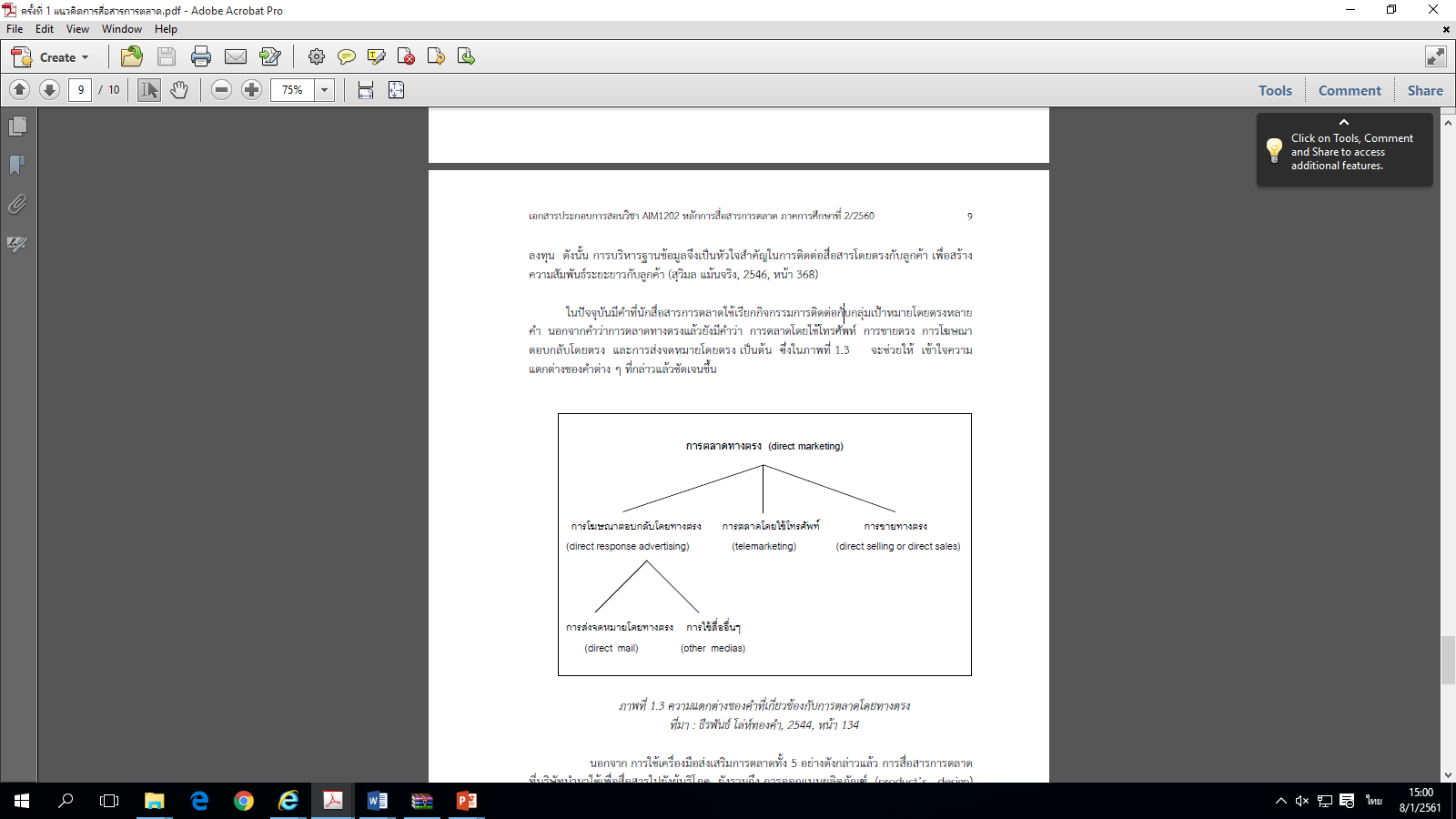 6. การสื่อสารการตลาดผ่านสื่อดิจิทัล
         การตลาดที่พัฒนามาจากการตลาดสมัยก่อน โดยเป็นการทำการตลาดแทบทั้งหมดผ่านสื่อดิจิทัล เป็นรูปแบบใหม่ของการตลาดที่ใช้ช่องทางดิจิทัลเพื่อสื่อสารกับผู้บริโภค แม้ว่าจะเป็นสื่อใหม่แต่ยังคงใช้หลักการการตลาดดั้งเดิม เพียงแต่เปลี่ยนแปลงช่องทางในการติดต่อสื่อสารกับผู้บริโภคและการเก็บข้อมูลของผู้บริโภค (Wertime & Fenwick, 2008)
7. การสื่อสารการตลาดผ่านกิจกรรม
การกำหนดวาระพิเศษขึ้นมาเพื่อช่วยในการส่งเสริมสินค้าและชื่อเสียงของบริษัทให้เป็นที่ยอมรับอีกทั้งเป็นการสร้างความเคลื่อนไหว และการรับรู้ข่าวสารในกลุ่มผู้บริโภคด้วยการนำเสนอเหตุการณ์ต่างๆ ให้มีความสอดคล้องเหมาะสมกับกลุ่มเป้าหมายทั้งนี้ขึ้นอยู่กับความคิดสร้างสรรค์ และการหยิบยกเอาสถานการณ์ขึ้นมาประยุกต์ใช้ให้เป็นประโยชน์เหมาะสมกับฐานการตลาดของสินค้าโดยรูปแบบของกิจกรรมพิเศษนั้นไม่มีกำหนดตายตัว แต่คำนึงถึงความต้องการของผู้บริโภคเป็นสำคัญ (เสรี วงษ์มณฑา, 2540)
นอกจาก การใช้เครื่องมือส่งเสริมการตลาดทั้ง 7 อย่างดังกล่าวแล้ว การสื่อสารการตลาด ที่บริษัทนำมาใช้เพื่อสื่อสารไปยังผู้บริโภค ยังรวมถึง การออกแบบผลิตภัณฑ์ (product’s design) ราคา ผลิตภัณฑ์ รูปร่าง และร้านค้าที่นำผลิตภัณฑ์ไปจำหน่าย รวมทั้งบรรจุภัณฑ์ (packaging) โดยเฉพาะบรรจุภัณฑ์ที่มีฉลากติดอยู่ อย่างไรก็ดี แม้ว่าส่วนประสมการส่งเสริมการตลาดจะเป็นกิจกรรมหลักสำคัญที่ทำหน้าที่ในการสื่อสาร แต่ส่วนประสมการตลาดทั้งหมด หรือ 4 P’s จะต้องนำมาประสมประสานกันอย่างเหมาะสม จึงจะทำให้การสื่อสารการตลาดมีประสิทธิผลสูงสุด และบรรลุวัตถุประสงค์ของบริษัท
ซึ่งการส่งเสริมการตลาดที่กล่าวมาจะนำมากำหนดเป็นการติดต่อสื่อสารทางการตลาดแบบประสมประสาน   (Intergradted Marketing Communiication : IMC) เป็นกระบวนการทางการตลาดของการพัฒนาแผนงานการสื่อสารการตลาดที่ต้องใช้การสื่อสาร เพื่อการจูงใจหลายรูปแบบกับกลุ่มเป้าหมายอย่างต่อเนื่อง IMC  เป็นวิธีการพื้นฐานในการสำรวจกระบวนการติดต่อสื่อสาร กับผู้รับข่าวสารที่เป็นเป้าหมาย
HOMEWORK งานเดี่ยว
สรุปตำราบทที่  1 2 3 4 ลงในสมุดจด
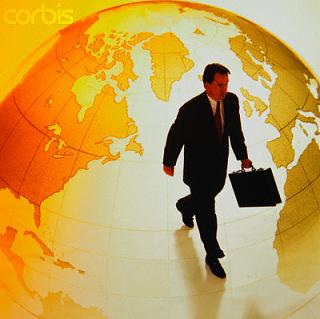 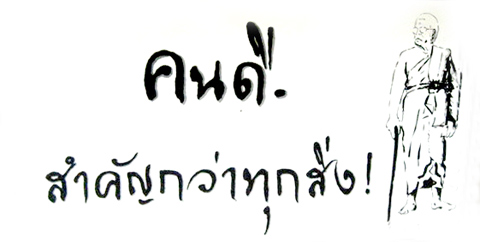 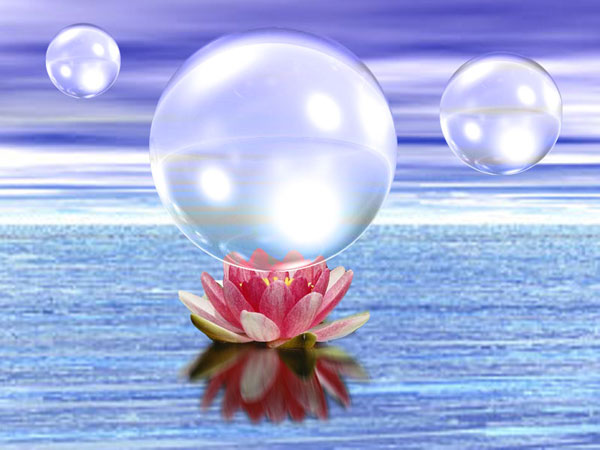 ความรับผิดชอบเป็นคุณสมบัติที่สำคัญชองผู้เป็นบัณฑิตค่ะ หลังจบไปทำงานความรับผิดชอบเป็นอันดับต้นๆ ในการพิจารณาขององค์กรผู้ว่าจ้างค่ะ และ ความมีน้ำใจ ช่วยเหลือผู้อื่นเสมอ เอาใจเค้ามาใส่ใจเรา ในวันที่คุณลำบากที่สุดก็มีคนพร้อมช่วยคุณค่ะ ครูสอนข้อคิด คติ ไม่มีวันหมด บนโลกนี้ ลูกจะเลือกเป็นคนแบบไหน อยากให้คนมองแบบไหน เลือกกระทำแบบไหน สุดท้ายผลของการกระทำด้วยความบริสุทธิ์ใจ ก็จะตอบสนองลูกผู้นั้นด้วยผลของสิ่งที่ลูกทำค่ะ
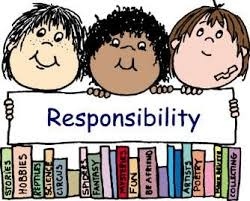 ด้วยความรัก 
อ. อิสรี ไพเราะ (อ.ต๊ะ)